Дискуссионный клуб
«Стратегия развития ЖКХ до 2035 года: управление и капитальный ремонт многоквартирных домов»
31 июля 2019 г., Москва, Фонд «Институт экономики города»
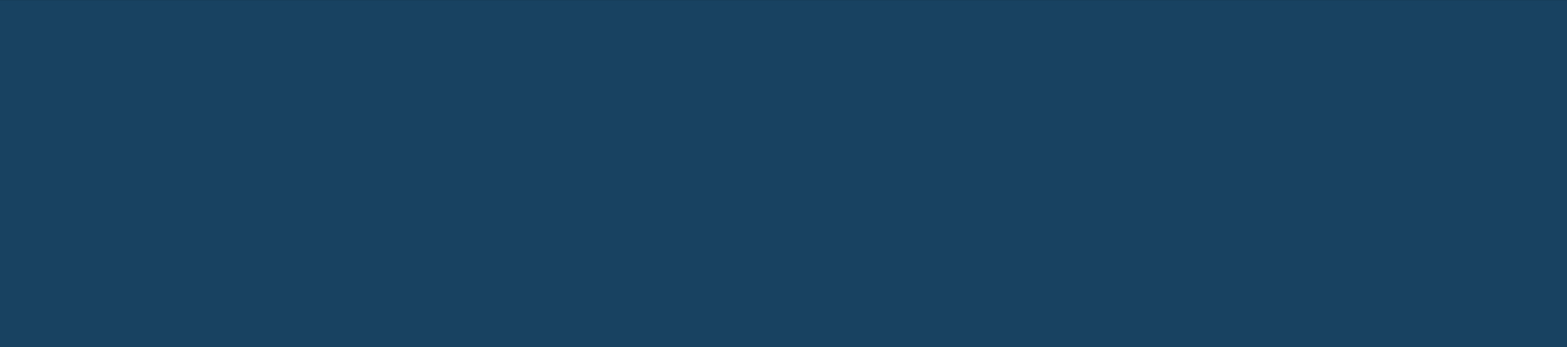 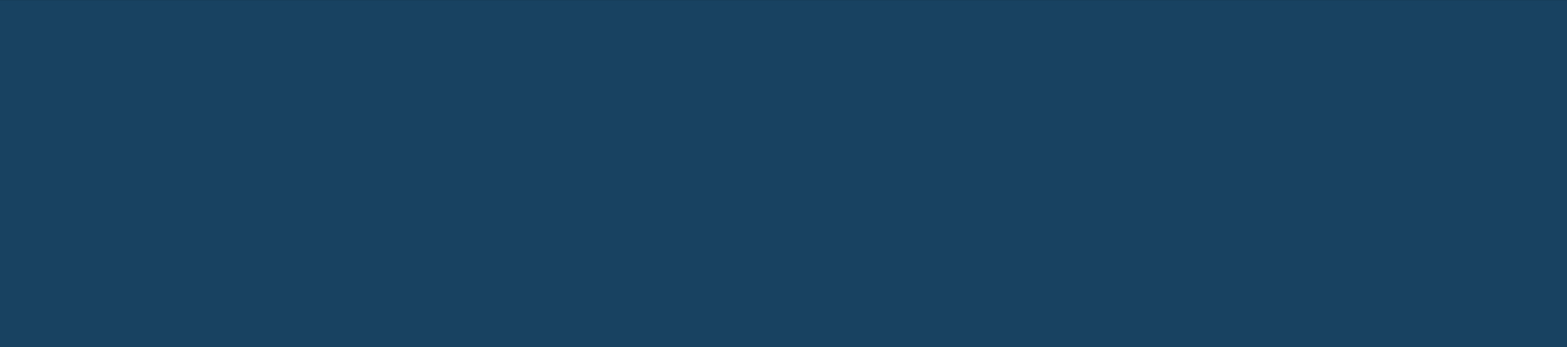 НАЗВАНИЕ 
МЕРОПРИЯТИЯ
ДАТА, ГОРОД
Предложения к Стратегии развития ЖКХ до 2035 года: управление и капитальный ремонт многоквартирных домов
Генцлер Ирина Валентиновнадиректор направления «Городское хозяйство»Фонда «Институт экономики города»
Достижение целей стратегии ЖКХ - 2020
Цели Стратегии развития ЖКХ до 2020 года достигнуты частично:
Собственники помещений в многоквартирных домах стали более информированными и активными
Развиваются советы МКД как представительные органы собственников помещений в МКД для взаимодействия с управляющими организациями, большая часть ТСЖ (ТСН) и ЖСК продолжают успешно работать
Создана система информационно-методической поддержки граждан - собственников жилья и их объединений с участием НКО
Обязательные взносы на капитальный ремонт стали обычной практикой
Растёт интерес к специальному банковскому счёту для формирования фонда капитального ремонта 
Сфера управления многоквартирными домами и капитального ремонта по-прежнему остается проблемной и социально напряженной
2
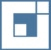 Актуальные проблемы в управлении многоквартирными домами
Сложный механизм совместного управления собственниками помещений в МКД общим имуществом путем принятия решений общим собранием 
Отсутствует баланс интересов и ответственности участников системы управления многоквартирными домами
Собственники помещений в МКД не являются полноправным «коллективным заказчиком» услуг и работ по управлению и содержанию общего имущества на рынке, их экономические интересы не защищены
На рынке услуг по управлению МКД отсутствует ценовая конкуренция
Избыточное регулирование, постоянное увеличение обязательных требований к деятельности по управлению МКД приводят к росту затрат без повышения качества содержания МКД, ухудшению условий для малого бизнеса и ТСЖ, отказу от управления «проблемными» МКД
Чрезмерный государственный жилищный надзор приводит к системе жалоб и предписаний вместо исполнения сторонами договорных обязательств
Присутствие государства в сфере  управления многоквартирными домами неоправданно увеличивается
3
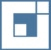 Предложения: цель Стратегии - 2035 
в сфере управления МКД
Предложения:
Развивать рыночные отношения
Способствовать  усилению роли собственников помещений в МКД как коллективного заказчика вместо увеличения государственно-муниципального присутствия в сфере управления многоквартирными домами

Цель государственной политики в сфере управления многоквартирными домами – устойчивая система эффективного управления многоквартирными домами сообществами собственников  помещений, привлекающими для оказания услуг и выполнения работ профессиональных исполнителей на рынке, обеспечивающая безопасное состояние многоквартирных домов и благоприятные условия проживания в них граждан
4
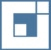 Предложения: задачи Стратегии - 2035 
в сфере управления МКД
Создание условий для беспрепятственной реализации прав собственников помещений в МКД в отношении принадлежащего им общего имущества, представления и защиты общих интересов
Повышение роли собственников помещений в МКД как коллективного заказчика профессиональных услуг и работ на рынке
Обеспечение баланса ответственности за безопасное состояние многоквартирных домов
Развитие конкуренции на рынке услуг и работ по управлению, содержанию и ремонту многоквартирных домов, создание благоприятных условий для малого и среднего бизнеса
Поддержка системы повышения профессиональных компетенций управляющих
Снижение административного давления, сокращение  присутствия государства в сфере управления многоквартирными домами
5
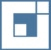 ПРЕДЛОЖЕНИЯ: создание условий для эффективного управления собственниками принадлежащим им общим имуществом в многоквартирных домах
Пересмотреть требования к принятию решений общим собранием собственников:
любые доступные способы для сообщения собственникам о собрании
сообщение о собрании должно содержать не только вопросы повестки дня, но и предложения, поставленные на голосование
любые способы голосования (передачи решений собственника) для любой формы собрания
снизить  требования к количеству голосов для принятия решений (квалифицированное большинство – 2/3 от общего числа голосов собственников в МКД – только для принятия решения о реконструкции, сносе МКД)
снизить кворум для повторного собрания
Определить вопросы, относящиеся к исключительной компетенции общего собрания, и право делегировать принятие решений по другим вопросам совету многоквартирного дома, правлению ТСЖ
Обеспечить свободный доступ к  реестру собственников помещений или отменить требование о реестре как обязательном приложении к протоколу 
Упростить требования к оформлению протокола собрания, обеспечить архивное хранение документов собраний (электронных версий)
6
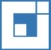 ПРЕДЛОЖЕНИЯ: обеспечение прав и обязанностей «коллективного собственника»
Определить статус всех собственников помещений в МКД как гражданско-правового сообщества, возникающего в силу закона, с правоспособностью, близкой к юридическому лицу:
право открыть в банке специальный (номинальный) счёт для формирования общих денежных средств сообщества – фонда содержания общего имущества в МКД
заключение договоров с третьими лицами представителем сообщества, уполномоченным решением общего собрания
оплата услуг и работ в соответствии с условиями договоров из средств фонда содержания МКД
Определить ответственность сообщества собственников помещений в МКД за надлежащее (безопасное) состояние общего имущества 
Определить ответственность собственника помещения перед сообществом собственников при ненадлежащем исполнении обязанности по участию в общих расходах на содержание общего имущества, нарушении прав и интересов участников сообщества
Договорное регулирование отношений с исполнителями услуг и работ по управлению, содержанию и текущему ремонту общего имущества
7
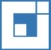 Подрядчик
Субподрядчик
Общее собрание собственников помещений в МКД
(сособственников общего имущества)
ЗАказчик
Представитель сообщества сособственников общего имущества
ТСЖ (ЖСК)
Управдом
(привлеченный предприниматель)
Совет МКД
Собственник помещения в МКД
Управляющая организация – генеральный подрядчик
(по договору управления)
исполнитель
Предложение: заменить  «способы управления МКД» на систему отношений «заказчик – исполнитель»
Фонд управления и содержания МКД
8
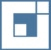 ПРЕДЛОЖЕНИЕ: изменить регулирование деятельности управляющих организаций
Изменить правила «допуска на рынок»:
лицензирование как подтверждение профессиональной компетенции, право осуществлять предпринимательскую деятельность по управлению многоквартирными домами на всей территории страны;
отменить реестр МКД как приложение к лицензии, ввести муниципальный реестр МКД с информацией об управлении МКД;
пересмотреть обязательные требования к деятельности управляющей организации (обязанность по закону – предоставление собственникам достоверной информации о состоянии общего имущества, наличии/отсутствии рисков возникновения угрозы безопасности, предложений по перечню/плану необходимых работ с обоснованием затрат)
Обязательства, ответственность управляющей организации перед собственниками помещений определяются договором
Обязать управляющие организации предоставлять неограниченному кругу лиц информацию о каждой услуге, работе (описание, показатели качества, цена в расчете на единицу измерения, соответствующую количественной характеристике общего имущества)
Безусловное исполнение решения общего собрания собственников о смене управляющей организации
Отказ от муниципальных конкурсов по отбору управляющих организаций, определение порядка назначения управляющих для МКД, оставшихся без управления собственниками
9
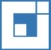 Предложение: изменить подход к государственному жилищному надзору
Ограничить полномочия органов государственного жилищного надзора контролем соблюдения обязательных требований в отношении технического состояния жилых зданий
Определить обязательные требования к состоянию конструкций и инженерных систем в МКД, обеспечивающему безопасность проживания граждан
При выявлении ненадлежащего состояния, возникновения риска угрозы безопасности проживания - направление сообществу / собственникам помещений в МКД предупреждений, предписаний об устранении нарушений, при возникновении угрозы безопасности –  иск в суд о запрете пользования помещениями в МКД
Пересмотреть и привести в соответствие с последствиями нарушений размеры административных штрафов
10
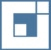 Актуальные проблемы региональных систем капитального ремонта МКД
Региональные системы не обеспечивают достижение цели, ради которой были созданы (своевременность проведения капитального ремонта общего имущества в МКД) в связи с ограниченностью финансовых ресурсов
Региональные системы финансово неустойчивы в связи с несбалансированностью установленных региональными программами обязательств по объемам ремонтов и имеющихся финансовых  ресурсов
Система кредитования капитального ремонта не создана
Система «общего котла» поддерживает оппортунистическое поведение собственников, отстраняет управляющие организации от важнейшего вопроса управления МКД – капитального ремонта, модернизации 
Собственники помещений в МКД со специальными счетами ограничены в расходовании своих средств, не имеют доступа к заёмным средствам, находятся под угрозой перевода в «общий котел», нуждаются в поддержке (организационной, информационно-методической, технической, финансовой)
Собственники с низкими доходами не могут получить поддержку на уплату взносов сверх установленного минимального размера, поэтому могут блокировать принятие решений общего собрания о повышении взноса
11
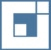 Предложения: цель и задачи Стратегии - 2035 
в сфере капитального ремонта МКД
Цель государственной политики в сфере капитального ремонта многоквартирных домов – устойчивые региональные системы, обеспечивающие своевременное проведение  капитального ремонта, качественное улучшение технического состояния и повышение энергоэффективности многоквартирных домов
Задачи:
создание благоприятных условий для развития системы формирования фондов капитального ремонта на специальном счёте
поддержка собственников помещений в многоквартирных домах со специальными счетами в проведении капитального ремонта
обеспечение финансовой устойчивости деятельности региональных операторов капитального ремонта
создание системы кредитования капитального ремонта многоквартирных домов
постепенный переход от региональных программ как обязательств по проведению капитального ремонта к программам контроля за своевременностью проведения ремонта, стимулирования и поддержки участников системы
12
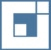 Предложение: содействие развитию  системы специальных счетов
Определить идентификацию специального счёта по адресу МКД и порядок смены владельца специального счёта
Возможность расходовать средства, сформированные исходя из минимального взноса, на любые необходимые работы по капитальному ремонту и энергосберегающие мероприятия
Устранить законодательные барьеры для досрочного проведения капитального ремонта
Условие для перехода со специального счета «в общий котёл» по решению собственников – восстановление фонда капитального ремонта, израсходованного на работы, не предусмотренные региональной программой
Исключить перевод средств фонда капремонта со специального счёта в «общий котёл» по решению органов власти
При непроведении собственниками помещений в МКД со специальным счётом необходимых работ по капитальному ремонту – возможность передачи функций технического заказчика капитального ремонта и (или) финансового управляющего региональному оператору («внешнее управление») 
Отменить срок исковой давности по долгам по взносам на капитальный ремонт
Предложения: повышение финансовой устойчивости регионального оператора
За счёт средств от минимального взноса финансировать только «минимальный пакет» обязательных работ МКД в «общем котле»
Другие работы по капитальному ремонту – только за счёт дополнительных взносов собственников, вносимых с момента принятия решения до полной оплаты выполненных работ
Определить индикаторы и требования к финансовой устойчивости региональных операторов, обязательность имитационного моделирования
Установить условия и требования  к «внутренним заимствованиям» (из фондов капитального ремонта других МКД), порядок привлечения внешних заёмных средств при недостаточности накоплений в фонде МКД
 Переход:
от системы учёта фондов капитального ремонта на счёте регионального оператора к отдельным банковским счетам фондов капитального ремонта каждого МКД, управляемых региональным оператором, начиная с новых МКД, не выбравших специальный счёт
 от «внутренних заимствований» к заимствованиям на финансовом рынке
14
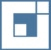 ПРЕДЛОЖЕНИЕ: создание системы кредитования капитального ремонта
Законодательно отрегулировать особенности привлечения кредитов, займов собственниками помещений в МКД со специальным счётом:
кредит предоставляется всем собственникам (сообществу собственников)
заключение кредитного договора, договора займа представителем сообщества собственников, уполномоченным общим собранием
возникновение обязанности по договору у каждого собственника
исполнение обязанности по кредитному договору путем уплаты установленных взносов на капитальный ремонт
залог прав на средства на специальном счёте и др.
Привлечь институты развития в жилищной сфере для создания и продвижения системы кредитования капитального ремонта
Специальное регулирование Центральным Банком кредитов на капитальный ремонт (при необходимости)
15
[Speaker Notes: В последнем предложения добавила – при необходимости]
ИНСТИТУТ ЭКОНОМИКИ ГОРОДА
Фонд «ИЭГ» — некоммерческая негосударственная организация, ведет деятельность по разработке социально-экономических предложений с 1995 года
ООО «ИЭГ» — организация для работы над проектами государственных и коммерческих заказчиков, ведет деятельность с 2003 года
Участие в разработке более 100 законодательных и иных нормативно-правовых актов, включая
Проекты по направлениям жилищного строительства, ЖКХ, муниципального развития
_ Градостроительный кодекс РФ _ Жилищный кодекс РФ _ 214-ФЗ о долевом строительстве _ Закон об ипотечных ценных бумагах
_ Реформы, концепции, программы
_ Инвестиционная деятельность _ Конкурсы и проекты ГЧП _ Развитие городов и регионов
Фонд «ИЭГ» несколько лет подряд входит в ТОП-50 лучших независимых исследовательских центров мирового рейтинга Global Go To Think Tank Index в двух категориях: Социальная политика и Ведущие центры Центральной и Восточной Европы
Эффективные внедренные решения, учитывающие юридические и экономические аспекты и основанные на многолетнем опыте проведения прикладных исследований
МИССИЯ: содействие социально-экономическомуразвитию городов
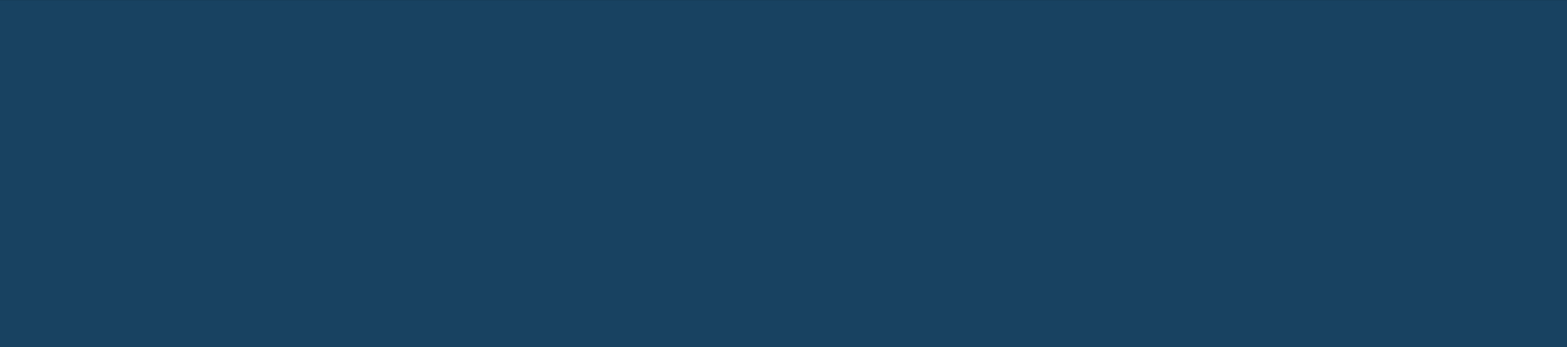 НАШИ КОНТАКТЫ
Москва, ул. Тверская, 20, стр. 1
Тел.: +7(495) 363 50 47 
mailbox@urbaneconomics.ru
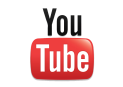 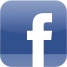 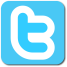 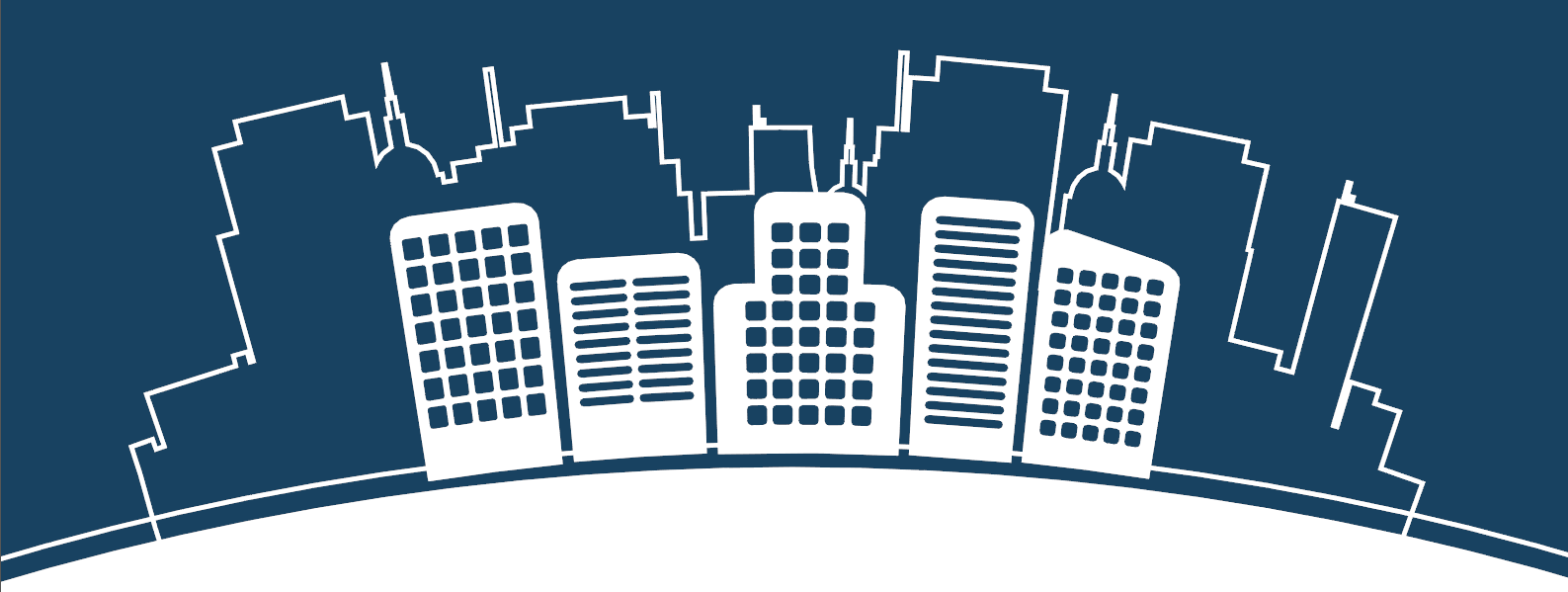 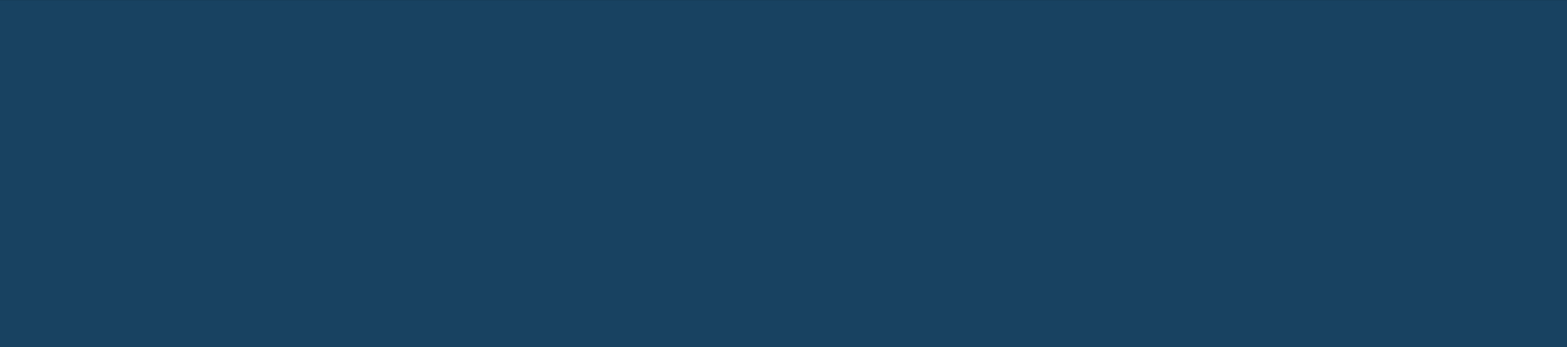 www.urbaneconomics.ru